Unit 7 Topic 3
The food festival is now open!
Section A
WWW.PPT818.COM
Can you imagine what they will serve in the food festival?
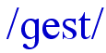 n.客人，宾客
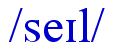 好心的
待售，出售
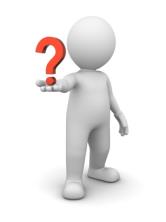 The kind-hearted children got ready for the food festival
two weeks ago. I think many guests will come to the food festival and the food for sale must be delicious.
I think that they will serve…
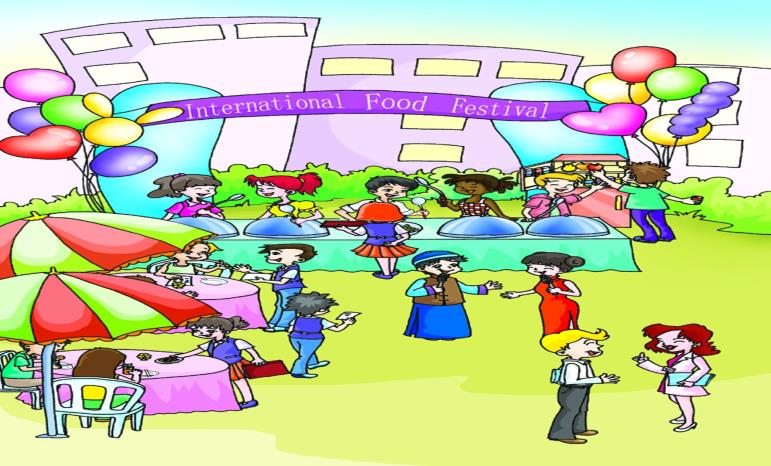 ☆What can you see? 
☆ How do they feel?
☆Can you tell me what food you heard?
☆There is a boy and a girl in the center. 
    Do you know what they say?
lady 
n.女士，夫人
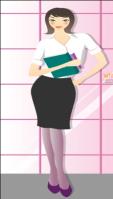 gentleman  
n.绅士，先生
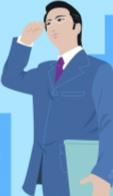 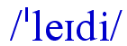 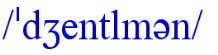 Useful expressions of 1
1b
Listen to 1a and fill in the blanks.
first
rice
apple
Indian
money
1c
Read 1a and act out 1a as  hosts with your partner.
1. Ladies and gentlemen, welcome to Beijing International School! The first International Food Festival is now open! Thanks for coming! I hope everyone has a wonderful time!

2. Look! Many different delicious foods are for sale, such as fried rice, apple pies and Indian curries.  All the guests will enjoy them.

3. The students are very kind-hearted. They will send all the money to Free the Children for a school in Kenya. Let’s wish them success!

4. Enjoy yourselves!
INTERNATIONAL
FOOD FESTIVAL
Beijing Roast Duck      38.00
Corn salad                     5.00
Vegetable soup              3.50
Tsingtao beer                10.00
Tea                                 2.00
Rice(2)                           2.00
TOTAL:                   ￥60.50
Thank you for coming!
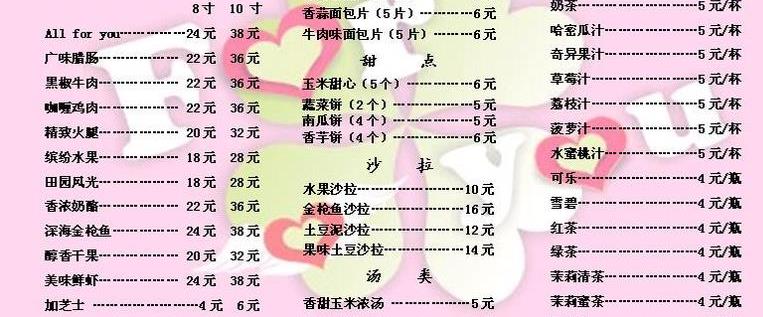 bill 
n. 账单
menu 
n. 菜单
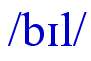 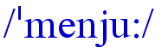 May I have the bill, please?
have the bill 付帐
还可以说 get/pay the bill
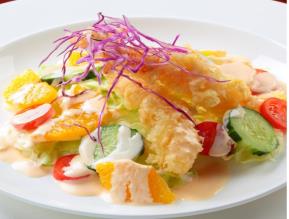 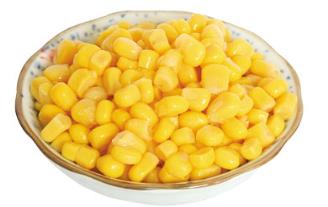 corn  
n.谷物，谷粒
salad  
n.蔬菜沙拉
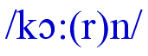 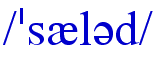 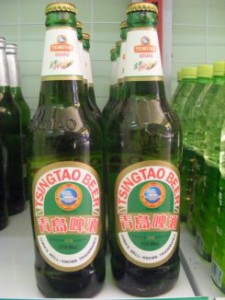 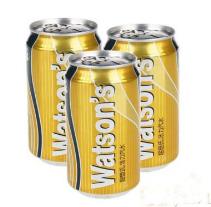 soft drink 
n.清凉饮料(不含酒精)
beer 
n.啤酒
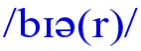 INTERNATIONAL
FOOD FESTIVAL
Beijing Roast Duck      38.00
Corn salad                     5.00
Vegetable soup              3.50
Tsingtao beer                10.00
Tea                                 2.00
Rice(2)                           2.00
TOTAL:                   ￥60.50
Thank you for coming!
2a
Look at the bill and complete the conversation.Then listen and check.
(Mr. and Mrs.Yang come to the food festival.They are reading the menu.)
Waitress:May I take your order?
Mr.Yang:Sure.We'd like_______________,________and ___________.
Waitress:Which kind of drink would you like,beer or a soft drink?
Mr.Yang:I'd like a bottle of Tsingtao beer.
Mrs.Yang:I think I'll have ____________.
Waitress:Anything else?
Mrs.Yang:Two bowls of ______.
Waitress:OK.Thanks for your order.
(Twenty minutes later)
Mrs.Yang:Mm,how delicious! The Beijing Roast 
                 Duck smells nice and tastes delicious.
(Forty-five minutes later)
Mr.Yang:May I have the bill,please?
Waitress:Let me see.It's ¥________.
Mr.Yang:Here you are.
Waitress:Here's your change.Thanks for coming!
Beijing Roast Duck
corn salad
vegetable soup
a cup of tea
rice
60.50
Useful expressions of 2a
May I take your order?
Which kind of drink would you like,beer or a soft drink?
Anything else?
Thanks for your order.
May I have the bill, please?
Here's your change.
Thanks for coming!
Project
2b
Read 2a and fill in the blanks.
Mr. and Mrs. Yang came to the food festival. Mr.Yang ________ Beijing Roast Duck,corn salad and _____________. Mrs.Yang ordered two _________________. It took about ________ minutes to prepare the dishes.They thought that the Beijing Roast Duck was nice and______________. Mr.Yang drank _______________________, and Mrs.Yang drank ______________. Mr.Yang paid the _______.They enjoyed themselves.
ordered
vegetable soup
bowls  of  rice
twenty
delicious
a  bottle  of  Tsingtao  beer
a  cup  of  tea
bill
Listen to the conversation and complete the table.
3
hamburger
black tea
cheese
milk
sandwiches
beer
rice
63
Useful expressions
Project
每组抽一名学生扮服务员，带上菜单到其他组服务，将点菜结果记录下来。
Table
Exercises in class
根据句意、首字母或汉语提示填空。
1.Which kind of drink would you like, b____or a soft drink?
2.Where is the m_____of your restaurant? I want to order something to eat.
3.There are many things on s_____in the shop. Please come and have a look!
4.Many people obey “ L______first” in western countries. 
5.— May I have the b_____? 
   — Let me see. It’s 78 yuan.
6.Some _________（绅士）are drinking beer in a bar. 
7.I want to drink a glass of _________（软饮料）instead of beer.
8.The host is having dinner with his  g______.
eer
enu
ale
adies
ill
gentlemen
soft drink
uests
Exercises in class
三分钟阅读
MENU

Food                                        Drinks                            Desserts  
Hamburger          ＄3.50         Coke  small   ＄1.65            Ice-cream      ＄3.05
Hot dog               ＄2.85                    large   ＄1.85            Chocolate      ＄3.10
Turkey                 ＄4.05         Orange juice                        Apple pie        ＄4.15
Bread and butter ＄3.10                   small   ＄1.95             Fresh fruit     ＄3.80
Egg sandwich     ＄3.80                    large   ＄2.15 
Vegetable           ＄5.10          Coffee          ＄2.10
                                                Tea              ＄2.00
根据短文内容，回答问题。
C
(       )1.If you have only three dollars, which food can you buy?
           A. A chocolate                   B. An egg sandwich       
           C. A hot dog                      D. An apple pie
(       )2.Jeff has ordered a hamburger, a large orange juice and two 
             apple pies. How much will he have to pay?
           A. ＄13.95      B. ＄13.75         C. ＄ 13.65          D. ＄9.80
(       )3.If you want to eat healthily, which is the most proper meal?
           A. Some vegetables, sandwiches and fresh fruit.
           B. Lots of chocolate and some coffee.
           C. Some fresh fruit and lots of ice-cream.
           D. Nothing but meat.
(       )4.The food on the menu above is a kind of ______ food.
           A. Chinese      B. Japanese      C. Indian          D. American
(       )5.Which is the most popular drink in China?
           A. Coke.         B. Coffee.           C. Tea.             D. Milk.
A
A
D
C
Summary
We learn:
1. Some new words: 
    lady,gentleman,sale,guest,kind-hearted,
    menu,soft drink,beer,bill,corn,salad
2.Some expressions about the food festival:
     Ladies and gentlemen, welcome to Beijing International School!
     The first International Food Festival is now open!
     Thanks for coming.
     Let’s wish them success!
     Enjoy yourselves!
We can:
◆Order and offer food and drinks:
    May I take your order?
    We’d like Beijing Roast Duck ,corn salad and vegetable soup.
    Anything else?
    Thanks for your order.
    May I have the bill, please?
    Here's your change.
Homework
1.Collect the words about foods and drinks you know and classify them to make a list.
2.Read 1a and 2a aloud,try to repeat.
3.Finish Section A in your workbook.
4.Preview Section B.
Thank you !